Муниципальное бюджетное общеобразовательное учреждение
«Средняя общеобразовательная казачья кадетская школа села Знаменка»
Нерчинский район, Забайкальский край
 
Вид проекта: исследовательский, практико-ориентировочный
Предметная область:
Краеведение
Название работы:
«Моя Красная книга»
 
Работу выполнил ученик 4 класса 
МБОУ «СОККШ  села Знаменка» 
Слащев Даниил Владимирович

Руководитель – учитель  начальных классов Хаустова Татьяна Александровна 
МБОУ «СОККШ  села Знаменка» 

2013 год
Моя Красная книга
Из беседы со взрослыми я узнал, что за последние годы стремительно сокращаются…
РЯБЧИК
РАК
ЗАЯЦ
Результаты работы:
Акция «Они нуждаются в охране» (выпуск агитационных листовок в защиту животных).
Стенд
В буклетвошли
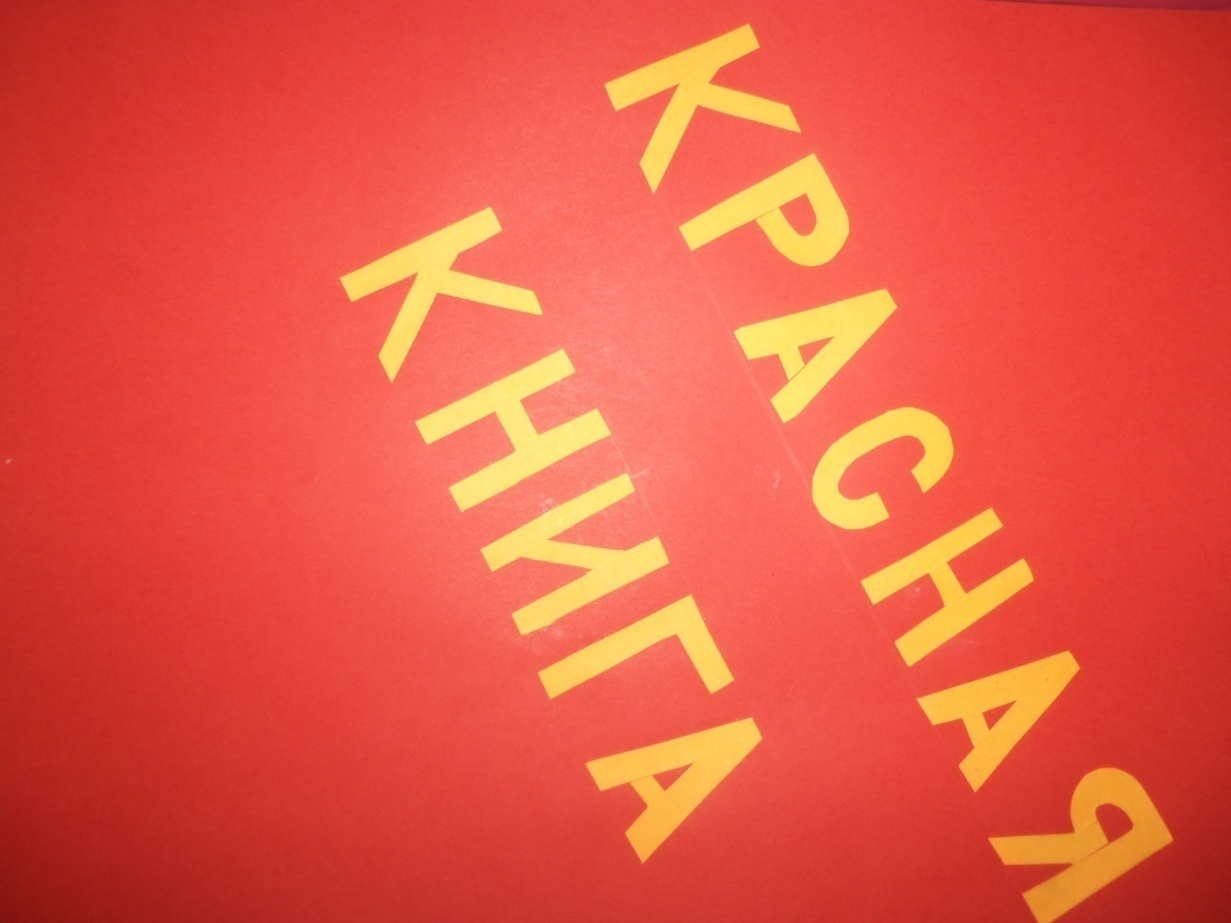 Рисунки
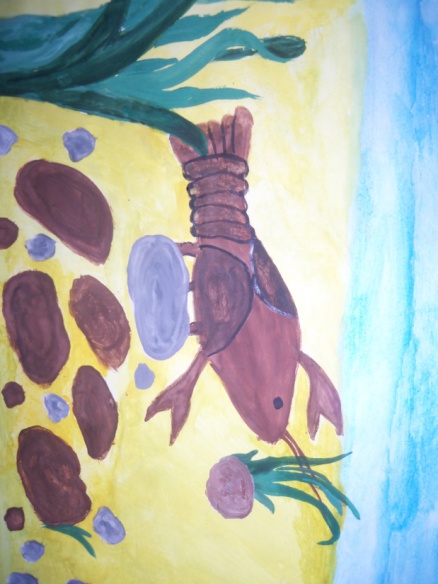 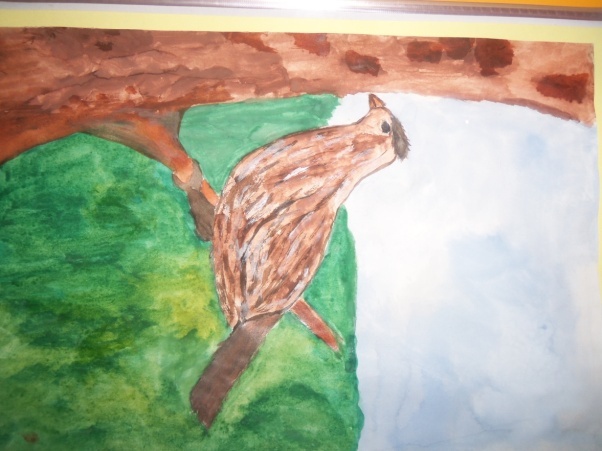 пословицы и поговоркизагадкилегенды сказаниястихотворения
Тревожный сигнал
Напоминание  
Призыв к спасению
А дальше должны действовать все мы!
Красная книга -
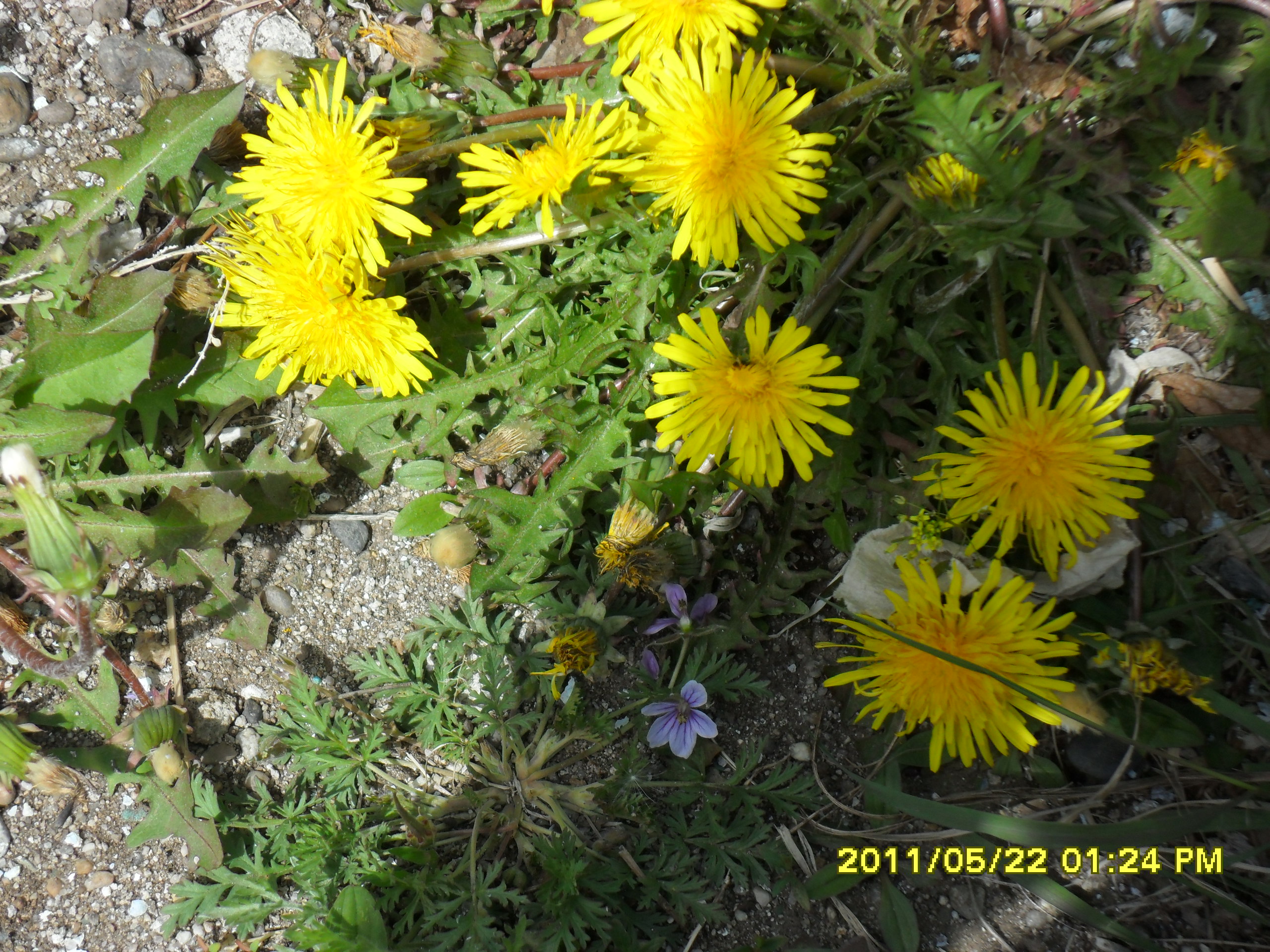 Спасибо